Announcements:
Reading materials are posted on Discussion Board.
Read: 1.Variables  and 2.Operators
How to process “language independent” explanations?
Wednesday: meet in Lb1-222
Where is our Library building?
Your Homework #2: Summary
Homework #3 Solution
10/10/2011
© 2010 Kelvin Sung, CSS, UWB
1
Last week:
Practice Abstraction with LightBot
Use Lightbot: Trivial
Abstraction with LightBot: not so trivial? Fun?
Quiz-2
Go over the solution!
Now (and for the next little while):
Today: Use C#/XNA: Tedious, but powerful!
Next few lectures:
Abstraction with C#/XNA: Fun Video Games!
10/10/2011
© 2010 Kelvin Sung, CSS, UWB
2
Questions?
Wait for 1 minute
10/10/2011
© 2010 Kelvin Sung, CSS, UWB
3
Let’s do some gaming!
Basic XNA … with C#!!
Kelvin Sung
University of Washington, Bothell
(* Use/Modification with permission based on Larry Snyder’s CSE120 from Winter 2011)
© Lawrence Snyder 2004
C# and XNA
C#: 
From Microsoft, fairly new (less than 10 years old)
Technical (geeky terms):
An Object Oriented Programming Language
Managed Language
We don’t care!!
Easy(ier) to learn:  We care!
XNA:
A Library of Functions!  remember these?
For hobbyist to build their own Video Games!
10/10/2011
© 2010 Kelvin Sung, CSS, UWB
5
Development Support
Campus Computer Lab: UW2-140
If you know what you are doing: 
Make sure your PC has a decent graphics card 
Support DirectX 9.0 and above (< three years old)
Download and install:
Visual C# 2010 Express:
Download and run the installer (must have web-access)
http://www.microsoft.com/visualstudio/en-us/products/2010-editions/visual-csharp-express
Complete this before continue!
XNA 4.0:
Download and run the installer
http://www.microsoft.com/download/en/details.aspx?id=23714
10/10/2011
© 2010 Kelvin Sung, CSS, UWB
6
Now download/compile:
Practiced this as in-class Exercise-2
Unzip
Watch out!!
Double Click on ClassExample.sln
Let’s look at some of the problems many of us encountered
Go to course web-site: FAQ
How to take the work home with you?
Zip up and email
Change zip extension!
10/10/2011
© 2010 Kelvin Sung, CSS, UWB
7
Visual C# 2010 Express
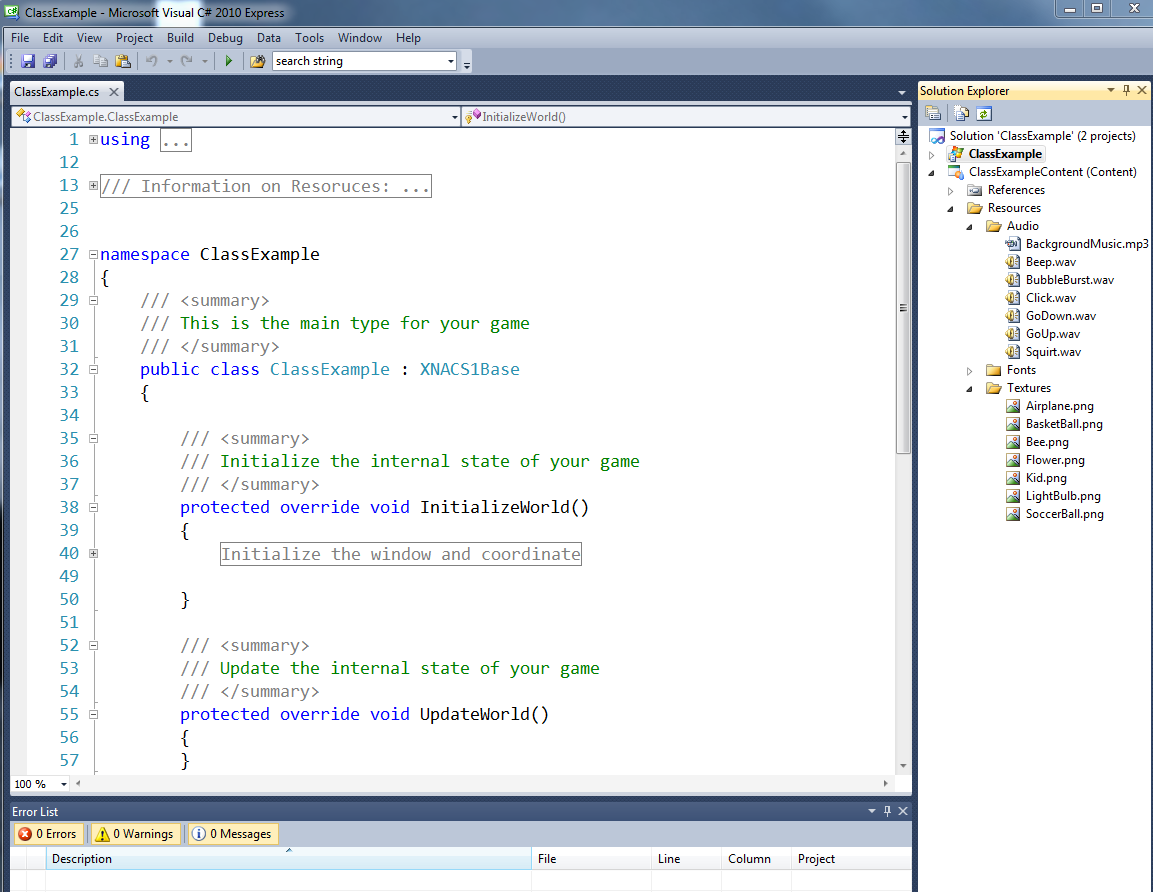 10/10/2011
© 2010 Kelvin Sung, CSS, UWB
8
IDE questions: the FAQ
Which IDE? Express vs. Professional?
Cannot open the IDE
What is I.D.E? Integrated Development Environmt
The Solution Explorer and the source code file?
Compile/Run and the Program Window
Cannot run/edit problem
Do you have line numbers on your editor?
What other questions you have?
10/10/2011
© 2010 Kelvin Sung, CSS, UWB
9
Questions? 

Wait for 1 minute!
10/10/2011
© 2010 Kelvin Sung, CSS, UWB
10
Overview of the program
Click to expand/hide
#region and #endregion
Functions:
InitializeWorld() and UpdateWorld()
Name: between void and ()
Body: between  “{“  “}”
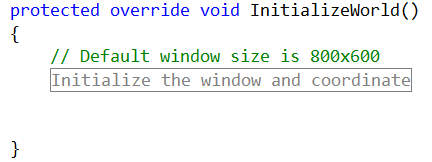 10/10/2011
© 2010 Kelvin Sung, CSS, UWB
11
Game Loop + Stuff
Game Loop: 
InitializeWorld() once (and only once!!)
UpdatesWorld(): continue to forever!

Check out the “ClassExampleContent”
Lots of images, audios!

To Quit:
Back-button on gamepad  (or “F1” on your keybd)
10/10/2011
© 2010 Kelvin Sung, CSS, UWB
12
Game Pad to Keyboard mapping
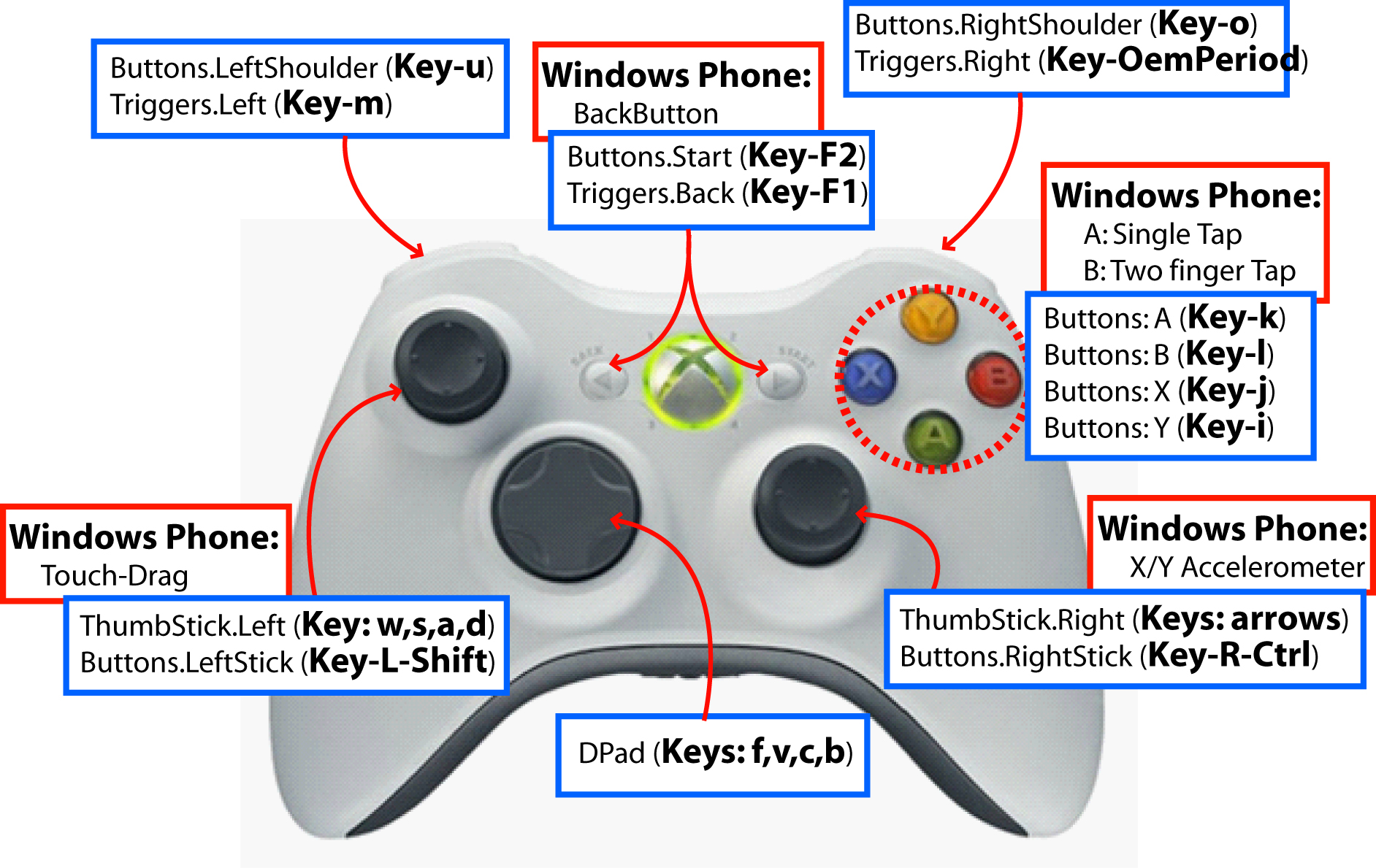 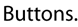 10/10/2011
© 2010 Kelvin Sung, CSS, UWB
13
Make sense?
What is the Game Loop?
How do we communicate with our program using the keyboard?
10/10/2011
© 2010 Kelvin Sung, CSS, UWB
14
Parsing: Default Initialization
Can we parse (read) this?






/// and //  start  of “comments”: 
Rest of the line is ignored by computer
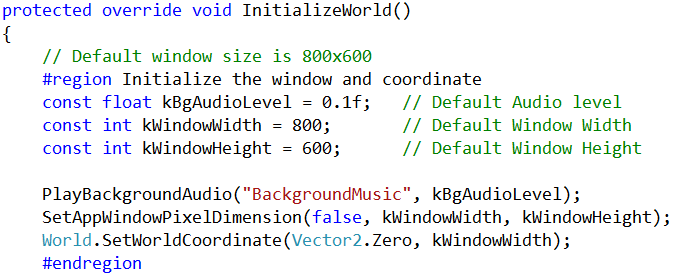 10/10/2011
© 2010 Kelvin Sung, CSS, UWB
15
Variables …
Declaring variables
float and int (Case Matter!! Int not the same as int)
const
Variable names
kBgAudioLevel

IMPORTANT: CASE MATTER!!
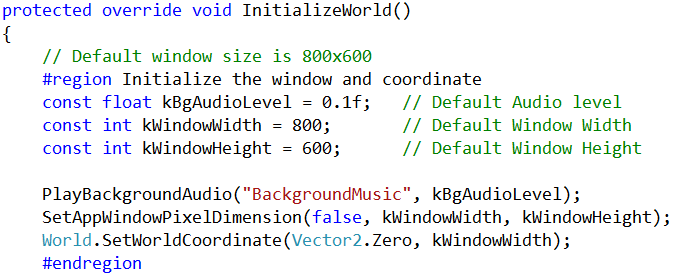 10/10/2011
© 2010 Kelvin Sung, CSS, UWB
16
Functions … (from the library)
Call Library functions, by its name with ():
PlayBackgroundAudio()
SetAppWindowPixelDimension()
World.SetWorldCoordinate()
Arguments: the stuff inside the parenthesis
E.g., Arguments for PlayBackgroundAudio are:
“BackgroundMusic” and kBgAudioLevel
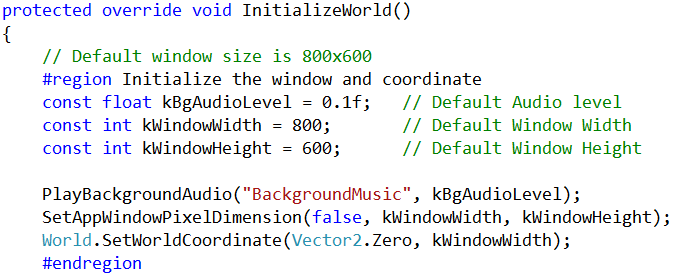 10/10/2011
© 2010 Kelvin Sung, CSS, UWB
17
Coding is ALL detail!!
All statements ends with: ;
Case matter!!
int defines an integer (0, 1, 2, -1, -2 …)
Int or Integer are undefined
Matches are important
Open always matches with close
( and )  … or … { and }
Code only goes into function body!!
10/10/2011
© 2010 Kelvin Sung, CSS, UWB
18
Make sense?
From the Example from Exercise-2
Variables in UpdateWorld()?
Function calls in UpdateWorld()?
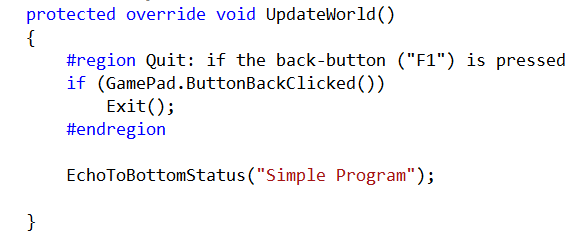 10/10/2011
© 2010 Kelvin Sung, CSS, UWB
19
Background Color!!
Let’s try …
Changing the color of the background
To whatever you like!

How? … type this line:

World.SetBackgroundColor(Color.White);

Where should we put this line?
10/10/2011
© 2010 Kelvin Sung, CSS, UWB
20
Where to put the line of code?
Talk to the person beside you!
3 minutes.
Explain why
10/10/2011
© 2010 Kelvin Sung, CSS, UWB
21
The Editor
Auto-complete (Intellisense)
Use: up/down arrow keys and <tab> key
Auto-Indentation
For formatting and readability 
Matching: 
When cursor at the one end of parenthesis or brace, match ones on the other end will show
Color:
Blue: Important (reserved/key) words
Red: String, Green: Comments
10/10/2011
© 2010 Kelvin Sung, CSS, UWB
22
Error checking …
Type something wrong …
Error checking and error message:
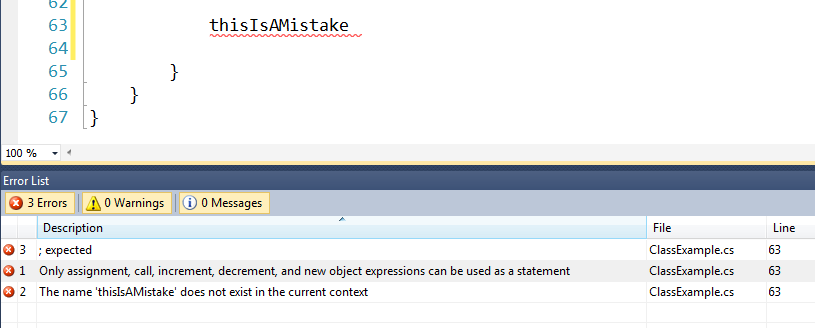 10/10/2011
© 2010 Kelvin Sung, CSS, UWB
23
Scopes and Variables
Namespace Scope
Class Scope
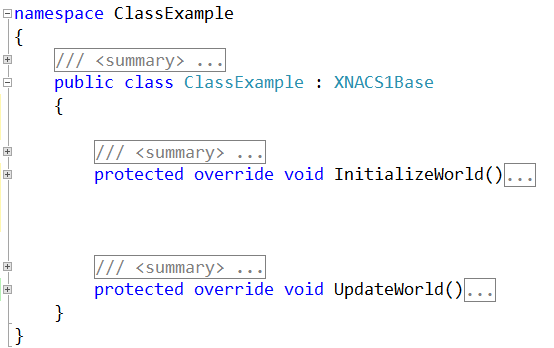 Function Scope
Function Scope
10/10/2011
© 2010 Kelvin Sung, CSS, UWB
24
Variables:
Declare
Inside “Class Scope” 
Outside “Function Scope”
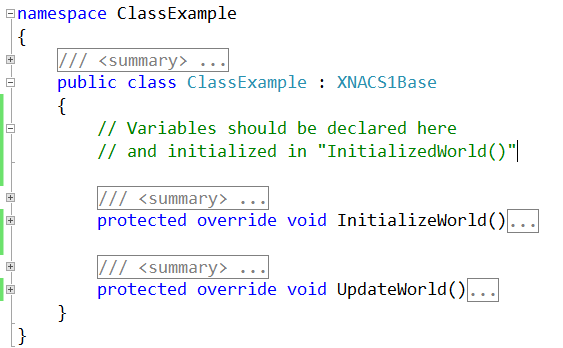 10/10/2011
© 2010 Kelvin Sung, CSS, UWB
25
Add a “SoccerBall”!
Scope of objects
Declare circle above InitializeWorld/UpdateWorld
“Visible” to both InitializeWorld and  UpdateWorld
Observations:
Create a new object (circle)
25f vs 25 (Notice the “f”)!
“SoccerBall”  what is this?
Notice: 
Auto formatting (indentation)
10/10/2011
© 2010 Kelvin Sung, CSS, UWB
26
Now let’s move the soccerball!
ThumbSticks.Right
Gives a values between 0 to 1
In both X and Y (Vector2)
Operators
“=“ (assign),  “+=“ (add-to-self-then-assign)
Only works for “same data type”
Same kinds of stuff (Vector2 vs floating point number)
GamePad
ButtonAClicked(), ButtonBClicked()
ThumbSticks.Left
10/10/2011
© 2010 Kelvin Sung, CSS, UWB
27
Things to try
XNACS1Circle: data types and variables
Vector2: Center
GamePad.ThumbSticks
float: CenterX, CenterY, Radius
GamePad.ThumbSticks.Left.X
bool (“true/false”): Visible
GamePad.ButtonAClick() is a true/false
Color: Color, LabelColor
String: Label
10/10/2011
© 2010 Kelvin Sung, CSS, UWB
28
More then one object?
Can I create two circles?
Without the soccer ball image (texture)?
How can I control both of the circles?
10/10/2011
© 2010 Kelvin Sung, CSS, UWB
29
How to show off? (Screen Shot)
To capture your game window:
Move mouse into the Game Window and Click
Alt+PrintScreen: to capture the window
To save as a JPG image:
Start Menu
All Programs  Accessories  Paint
Click on the “Paste” menu (or control-V)
Save as: your favorite file name
Send to all your friends! 
10/10/2011
© 2010 Kelvin Sung, CSS, UWB
30